Number Theory and Cryptography
Chapter 4
With Question/Answer Animations
Copyright ©  McGraw-Hill Education.  All rights reserved. No reproduction or distribution without the prior written consent of McGraw-Hill Education.
Chapter Summary
4.1 Divisibility and Modular Arithmetic
4.2 Integer Representations and Algorithms 
4.3 Primes and Greatest Common Divisors
4.4 Solving Congruences 
4.5 Applications of Congruences
4.6 Cryptography
Applications of  Congruences
Section 4.5
Section Summary
Hashing Functions
Pseudorandom Numbers
Check Digits
Hashing Functions
Def: A hashing function h assigns memory location h(k) to the key k
A common hashing function is h(k) = k mod m, where m is # of memory locs. 
Because this hashing function is onto, all memory locations are possible.
Example: h(k) = k mod 111 assigns social security number to memory locations. Some examples:
h(064212848) = 064212848 mod 111 = 14
h(037149212) = 037149212 mod 111 = 65
h(107405723) = 107405723 mod 111 = 14, but since 14 is already occupied, ssn is assigned to  the next available position, which is 15.
h(k) is not 1-1 as there are many more possible keys than memory locations. 
A collision occurs when more than one record is assigned to same location,.
Here a collision has been resolved by assigning to the first free location,
h(k,i) = (h(k) + i) mod m, where i runs from 0 to m − 1
This is an example of a linear probing function.
There are other methods of handling collisions.
Pseudorandom Numbers
Random #s are used for many purposes, e.g., computer simulations. 
Pseudorandom #s are not truly random since they are generated by systematic methods. 
The linear congruential method is one commonly used procedure
Four integers needed: 
modulus m, 
multiplier a,   2 ≤ a < m
increment c,   0 ≤ c < m
         seed x0,   0 ≤ x0 < m. 
We generate a sequence of pseudorandom #s {xn}, 0 ≤ xn < m n, by successively using the recursively defined function
                               
   (an example of a recursive definition, discussed in Section 5.3)
If pseudorandom numbers between 0 and 1 are needed, then the generated numbers are divided by the modulus, xn /m.
xn +1    = (axn + c) mod m.
Pseudorandom Numbers
Ex: Find pseudorandom #s using m = 9, a = 7, c = 4, x0  = 3.
Solution: xn+1    = (7xn + 4) mod 9, with x0  = 3.
x1  = 7x0 + 4 mod 9  = 7∙3 + 4 mod 9 = 25 mod 9 = 7,
x2  = 7x1 + 4 mod 9  = 7∙7 + 4 mod 9 = 53 mod 9 = 8,
x3  = 7x2 + 4 mod 9  = 7∙8 + 4 mod 9 = 60 mod 9 = 6,
x4  = 7x3 + 4 mod 9  = 7∙6 + 4 mod 9 = 46 mod 9 = 1,
x5  = 7x4 + 4 mod 9  = 7∙1 + 4 mod 9 = 11 mod 9 = 2,
x6  = 7x5 + 4 mod 9  = 7∙2 + 4 mod 9 = 18 mod 9 = 0,
x7  = 7x6 + 4 mod 9  = 7∙0 + 4 mod 9 = 4 mod 9 = 4,
x8  = 7x7 + 4 mod 9  = 7∙4 + 4 mod 9 = 32 mod 9 = 5,
x9  = 7x8 + 4 mod 9  = 7∙5 + 4 mod 9 = 39 mod 9 = 3.
Or 3,7,8,6,1,2,0,4,5,3,7,,…   repeating after generating 9 terms.
A pure multiplicative generator has c = 0. Such a generator with modulus 231 − 1, multiplier  75 = 16,807 generates 231 − 2 #s before  repeating.
Check Digits:  UPCs
A common method of detecting errors in strings of digits is to add an extra digit at the end, which is evaluated using a function. If the final digit is not correct, then the string provided is incorrect.
Example: Retail products are identified by their Universal Product Codes (UPCs). Usually these have 12 decimal digits, the last one being the check digit. The check digit is determined by the congruence:
   3x1  + x2  + 3x3  + x4  + 3x5  + x6  + 3x7  + x8  + 3x9 + x10  + 3x11  + x12 ≡ 0 (mod 10).
First 11 digits of the UPC are 79357343104. What is the check digit?
Is 041331021641 a valid UPC?
 Solution: 
3∙7 + 9 + 3∙3 + 5 + 3∙7 + 3 + 3∙4 + 3 + 3∙1 + 0 + 3∙4 + x12 ≡ 0 (mod 10) 
           21 + 9 + 9 + 5 + 21 + 3 + 12+ 3 + 3 + 0 + 12 + x12 ≡ 0 (mod 10)                
           98 + x12 ≡ 0 (mod 10) 
           x12 ≡ 2 (mod 10)     So, the check digit is 2.
3∙0 + 4 + 3∙1 + 3 + 3∙3 + 1 + 3∙0 + 2 + 3∙1 + 6 + 3∙4 +  1 ≡
           0 + 4 + 3 + 3 + 9 + 1 + 0+ 2 + 3 + 6 + 12 + 1 = 44  ≡ 4 ≢ 0 (mod 10)                
          Hence, 041331021641  is not a valid UPC.
Check Digits: ISBNs
Books use the International Standard Book Number (ISBN-10), a 10 digit code. 
The first 9 digits identify the language, the publisher, and the book. 
The tenth digit is a check digit, which is determined by                                           
An ISBN-10 # is valid provided 

Example: 
If first 9 digits of the ISBN-10 are 007288008, what is check digit?     
Is 084930149X  a valid ISBN10?
Solution: 
   a.         X10  ≡  1∙0 + 2∙0 + 3∙7 +  4∙2 +  5∙8 +  6∙8 + 7∙ 0 + 8∙0 + 9∙8 (mod 11).
                X10  ≡  0 + 0 + 21 +  8 +  40 +  48 +  0 + 0 + 72 (mod 11). 
               X10  ≡  189 ≡  2  (mod 11).  Hence, X10  = 2.
   b.          1∙0 + 2∙8 + 3∙4 +  4∙9 +  5∙3 +  6∙0 + 7∙ 1 + 8∙4 + 9∙9 + 10∙10  =
         0 + 16 + 12 +  36 +  15 +  0 + 7 + 32 + 81 + 100  = 299 ≡ 2 ≢  0 (mod 11) 
                 Hence, 084930149X  is not a valid ISBN-10.
A single error is an error in one digit of an identification number.
A transposition error is the  accidental interchanging of two digits.
Both of these error types can be detected by the ISBN and UPC schemes.
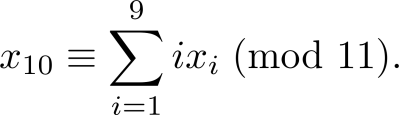 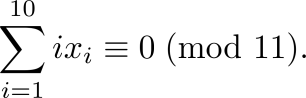 X is used for the digit 10.